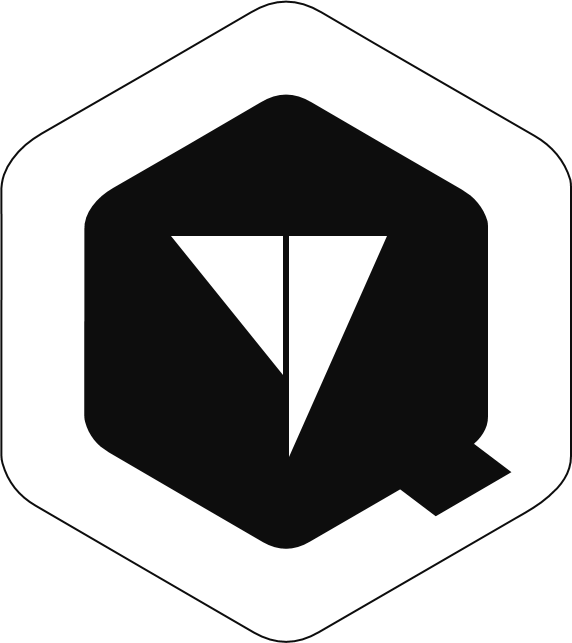 述职报告通用PPT模板
copy or write your text and paste it here
汇报人：xiazaii
汇报时间：XX年XX月
→
添加标题
Black and white, simple and elegant style, let business reporting came more fashionable ~ collocation magazine layout style, the overall simple fashion, generous layout, making work more colorful. At the same time, can edit the shape and chart, concise atmosphere, suitable for work summary, public relations planning, business design and business use
添加标题
copy or write your text and paste it here
3
2
1
Add Your Text Here.Your text and paste it here.Text or Copy Your text and paste it here
Add Your Text Here.Your text and paste it here.Text or Copy Your text and paste it here
Add Your Text Here.Your text and paste it here.Text or Copy Your text and paste it here
添加标题
Add Your Text Here.Your text and paste it here.Text or Copy Your text and paste it here
添加标题
copy or write your text and paste it here
添加标题
Black and white, simple and elegant style, let business reporting came more fashionable ~ collocation magazine layout style, the overall simple fashion, generous layout, making
Black and white, simple and elegant style, let business reporting came more fashionable ~ collocation magazine layout style, the overall simple fashion, generous layout, making work more colorful. At the same time, can edit the shape and chart, concise atmosphere, suitable for work summary, public relations planning, business design and business use
添加标题
copy or write your text and paste it here
01
Add Your Text Here.Your text and paste it here.Text or Copy Your text and paste it here
02
Add Your Text Here.Your text and paste it here.Text or Copy Your text and paste it here
Add Your Text Here.Your text and paste it here.Text or Copy Your text and paste it here
03
Add Your Text Here.Your text and paste it here.Text or Copy Your text and paste it here
04
添加标题
copy or write your text and paste it here
Black and white, simple and elegant style, let business reporting came more fashionable ~ collocation magazine layout style, the overall simple fashion, generous layout, making work more colorful. At the same time, can edit the shape and chart, concise atmosphere, suitable for work summary, public relations planning, business design and business use
Add Your Text Here.Your text and paste it here.Text or Copy Your text and paste it here
Add Your Text Here.Your text and paste it here.Text or Copy Your text and paste it here
添加标题
copy or write your text and paste it here
添加标题
Black and white, simple and elegant style, let business reporting came more fashionable ~ collocation magazine layout style,
Black and white, simple and elegant style, let business reporting came more fashionable ~ collocation magazine layout style, the overall simple fashion, generous layout, making work more colorful. At the same time, can edit the shape and chart, concise atmosphere, suitable for work summary, public relations planning, business design and business use.

Black and white, simple and elegant style, let business reporting came more fashionable ~ collocation magazine layout style, the overall simple fashion, generous layout, making work more colorful. At the same time, can edit the shape and chart, concise atmosphere, suitable for work summary, public relations planning, business design and business use
添加标题
copy or write your text and paste it here
添加标题
Black and white, simple and elegant style, let business reporting came more fashionable ~ collocation magazine layout style, the overall simple fashion, generous layout, making
Black and white, simple and elegant style, let business reporting came more fashionable ~ collocation magazine layout style, the overall simple fashion, generous layout, making work more colorful. At the same time, can edit the shape and chart, concise atmosphere, suitable for work summary, public relations planning, business design and business use
添加标题
copy or write your text and paste it here
Black and white, simple and elegant style, let business reporting came more fashionable ~ collocation magazine layout style, the overall simple fashion, generous layout, making work more colorful.
Black and white, simple and elegant style, let business reporting came more fashionable ~ collocation magazine layout style, the overall simple fashion, generous layout, making work more colorful.
Black and white, simple and elegant style, let business reporting came more fashionable ~ collocation magazine layout style, the overall simple fashion, generous layout, making work more colorful.
03
02
01
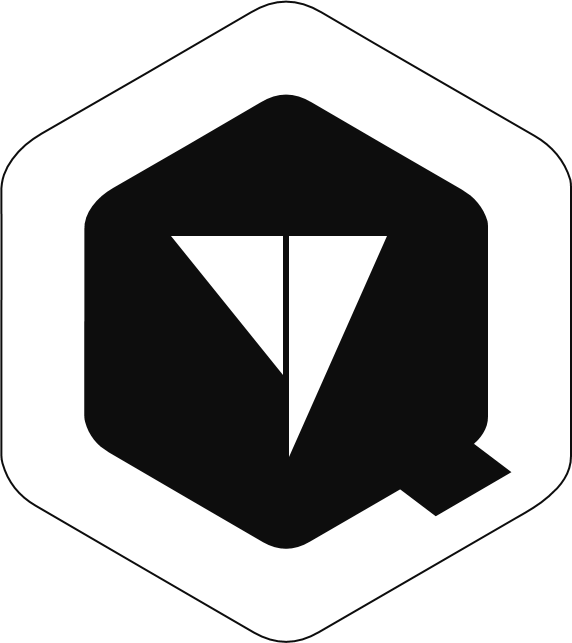 谢谢观看
→